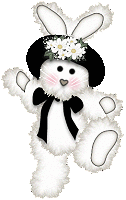 Весёлая 
     физминутка
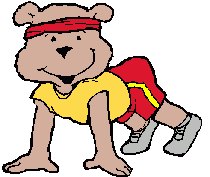 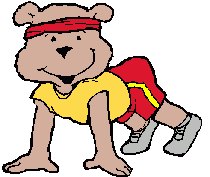 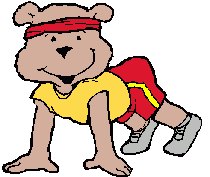 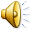 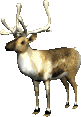 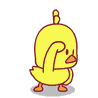 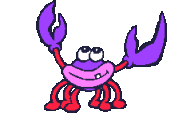 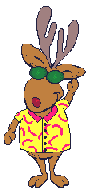 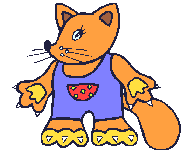 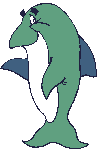 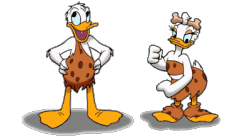 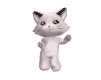 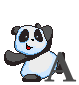 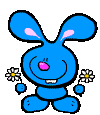 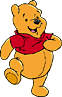